linux против windows
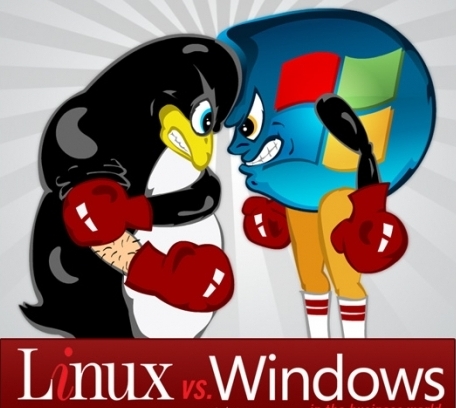 Цели урока
Образовательная: формировать знания обучающихся о современных операционных системах, изучить их состав, достоинства и недостатки; познакомиться с многообразием операционных систем.
 Развивающая: развивать у обучающихся интерес к предмету,  образное мышление,  умение оперировать ранее полученными знаниями, способность к сравнению и анализу, вырабатывать способность формулировать свои мысли и аргументировать свою точку зрения.
 Воспитательная: воспитывать информационную культуру.
На уроке-дискуссии действуют следующие правила:
Каждый, кто хочет что-то сказать, получает слово и имеет право высказаться до конца, нельзя никого перебивать;
 Чтобы высказаться поднимаем руку;
 Порядок выступлений определяет ведущий;
 Нельзя что-то утверждать, никак не аргументируя свои утверждения;
 С уважением относимся друг к другу.
Нормативные документы
Государственная программа "Информационное общество (2011 - 2020 годы)" ;
 Приоритетный национальный проект «Образование»;
 Распоряжение Правительства Российской Федерации № 1447 от 18 октября 2007г. «Внедрение свободного программного обеспечения (СПО) в образовательных учреждениях (ОУ) РФ».
Сравнение Windows 7 и Linux ubuntu
Сравнение Windows 7 и Linux ubuntu
Рефлексия
Изменилось ли ваше отношение к проблеме в ходе дискуссии?
 Считаете ли вы необходимым использование СПО в школе?
 Целесообразно ли использование альтернативной ОС на домашнем ПК?
Критерии оценки
Активность и полезность участия в обсуждении;
 Хорошо ли слышал и понимал оппонентов;
 Насколько удачно (четко, ясно, убедительно, остроумно) формулировал и аргументировал свою точку зрения.
Домашнее задание
Составить презентацию на тему «Сравнительный анализ прикладного ПО Windows или Linux».
Спасибо за внимание
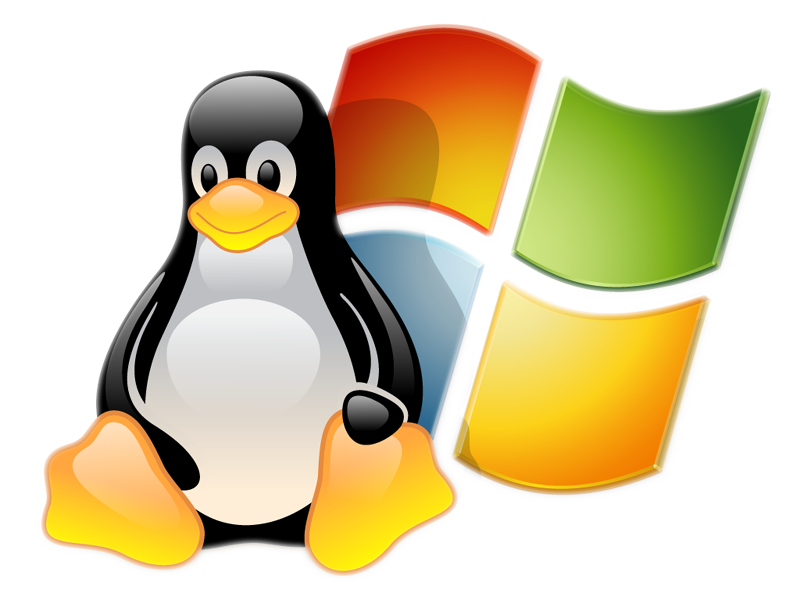